EKİP İÇİ İLETİŞİM  Dr. Sinem DAĞ CANATAN  DAÜ Sağlık Bilimleri Fakültesi Hemşirelik Bölümü
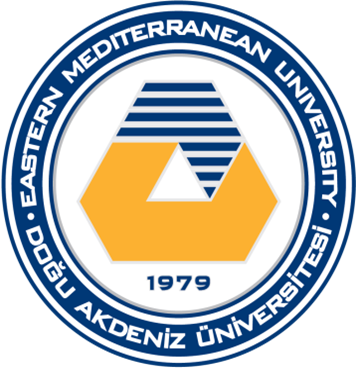 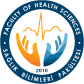 İÇERİK
1. Ekip Kavramı
2. Sağlık Ekibi
3. Ekip Çalışmasının Önemi
4. Ekip Çalışmasında Engeller
5. Ekip Çalışmasını Geliştirmeye Yönelik Stratejiler
Ekip
“Ekip” belli bir hedef için bir araya gelen farklı yetenek ve beceriye sahip bireylerden oluşan grup olarak tanımlanmaktadır.
Size Göre Sağlık Ekibi Nedir???
Sağlık Ekibi
Sağlık meslekleri arasında hemşireler en büyük grubu oluştururlar. Diğer birçok sağlık çalışanına kıyasla hastalarla doğrudan temasta olan hemşirelerin, ekibin kültürünü etkileyebilecek, liderlik rolleri üstlenebilecek yetenek ve sorumlulukları vardır
Bu ekip içinde hastalarla en fazla iletişim halindeki meslek üyelerinden olan hemşireler; hemşirelik sürecini yönetirken ekip çalışması içerisinde etkili iletişim becerilerini temel 
esas alır.
Sağlık bakım sistemi içerisinde sağlığın korunması geliştirilmesi,
Hastalık durumunda ise tedavinin tamamlanması ve iyileşme üzerine yoğunlaşmış ve bakım verici,
Karar verici, koruyucu, yönetici, rehabilite edici, eğitici, hasta ile ailesini tedavi ve bakım sürecine katılması konusunda cesaretlendirme gibi 
vazgeçilmez rollere sahiptir.
Sağlık Ekibi
Etkili ekip çalışmasını gerçekleştirebilmek için hemşirelerin etkili iletişim becerilerine sahip olmalı gerekir.
Sağlık ekibinin her bir üyesi kendi mesleki bilgi ve deneyimiyle hastanın sağlığı için aldığı kararları ekip üyeleri ile paylaşır. 
Alınan ortak kararlarda kendi görevlerini yerine getirir.
Ekipte yer alan her üye profesyoneldir.
Birinin görevi diğerinden daha önemli değildir ve biri diğerinin yardımcısı değildir.
Sağlık Ekibi
Sağlık Ekibinde Kimler Yer Alır?
Sağlık Ekibi
Sağlık ekibinde hemşireler, hekimler, eczacılar, diyetisyenler, ebeler, fizyoterapistler, klinik psikologlar gibi farklı meslek üyeleri yer almaktadır.
Sağlık ekibi içinde her üye kendi görev tanımındaki yükümlülüklerini yerine getirmeli, birbirlerine saygıyla yaklaşmalı, karşılıklı güvene dayalı bir ilişki sürdürmelidir.
Sağlık Ekibi İçinde Ortaya Çıkabilecek Sorunlar Nelerdir?
Ekip içinde ortaya çıkabilecek iletişimsizlik uyum sorunları;
Tanı ve tedavi aşamasındaki gecikmeler, 
hastayla ilgili bilgi yetersizliği, 
bakım kalitesinde düşme, 
hasta memnuniyet oranında azalma,
hasta güvenliğinin sağlanamaması gibi sonuçlara neden olmaktadır
EKİBİN ÖNEMİ
Son yıllarda sağlık çalışanlarının arasındaki zayıf iletişim ve işbirliği nedeniyle birlikte çalışamamasının hastaların sağlık sonuçları üzerinde olumsuz etkilere neden olabilmektedir.
Bir grupta hangi özelliklere sahip bireylerle çalışmak istersiniz???
Ekip işbirliği
Ekip işbirliği
Birey bir gruba katıldığında açık ve dürüst bir şekilde iletişim kurmaya, ihtiyaçlarını ifade etmeye ve bu ihtiyaçların neler olduğuna dair empatik anlayış gösterilmesine ihtiyaç duyar. Bu öğelerin ekip ilişkisinin temelini oluşturduğu ortamlarda bireyin potansiyelini yakalama olasılığı daha yüksektir
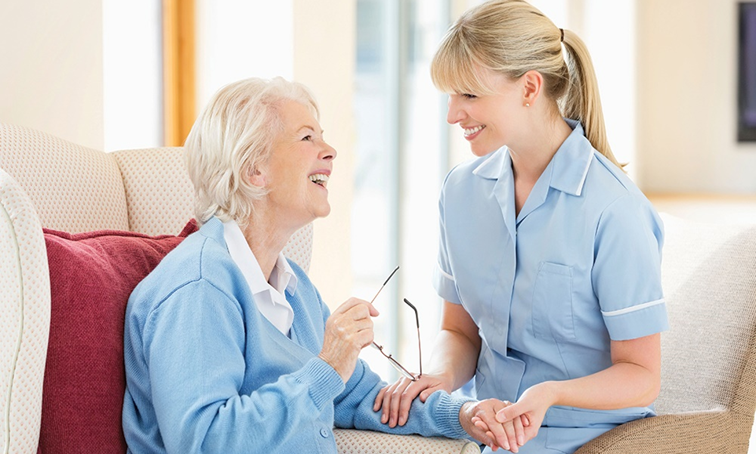 Ekip üyeleri arasındaki ilişki açık ve yapıcı olduğunda, verilen bakımın kalitesi gelişmekte ve böylece hastalar ve sağlık çalışanları daha fazla memnun kalmaktadır
EKİP ÇALIŞMASINDA ENGELLER NELER?
EKİP ÇALIŞMASINDA ENGELLER
Klinik uygulamada mesleki işbirliği, çeşitli bireysel, mesleki, örgütsel birçok faktörden etkilenir. Sağlık hiyerarşisi ve örtüşen mesleki roller sorunlu ilişkilere yol açan ve klinik uygulamada hata olasılığını arttıran başlıca olumsuz faktörlerdir.
EKİP ÇALIŞMASINI GELİŞTİRMEYE YÖNELİK NELER YAPILABİLİR???
EKİP ÇALIŞMASINI GELİŞTİRMEYE YÖNELİK STRATEJİLER
Birlikte çalışmak için yalnızca ortak bir hedef yeterli olmaz, aynı zamanda ekibin net bir işlevi olmalıdır. 
Ekip iyi organize olmalı, iletişim stratejileri, politikaları ve yönergeleri olmalıdır. 
Hastaların giderek daha karmaşık sağlık gereksinimlerine bağlı olarak, ekipler bir dizi sağlık mesleği mensubunu kapsayacak şekilde genişlemektedir ve etkili olmaya devam etmek için her ekip üyesinin katkısının tanınması gerekir. 
Bütün sağlık çalışanları karar verme sürecinde fikirlerini ifade etmede özgür olmalıdırlar
Disiplinler Arası Öğrenme ve İşbirliği
Disiplinler arası öğrenme kalıplaşmış yargıları ve diğer mesleki rollere ilişkin yanlış anlamaları azaltabilir. Çalışanlar arası eğitim ve iş birliği programları ile ekip etkileşimini ve işbirliğini artırmak mümkündür
Disiplinler arası öğrenme, çalışanların sağlık bakımında yer alan diğer ekip üyelerinin spesifik rollerini öğrenmelerini ve sağlık ekibindeki her üyenin net bir şekilde tanımlanmış mesleki katkılarını anlamalarını sağlar.
Ekip üyeleri ve liderlik
Etkili ekiplerin iyi yönetime ve liderliğe ihtiyacı vardır. Liderlik, belli bir durumda, belli bir anda ve belli koşullar altında bir grubun hedeflere ulaşmasını destekleme süreci olarak tanımlanabilir. Liderlik, bir statü ya da otorite işlevinden çok karşılıklı etkileşimin kalitesiyle ilgili bir işlevdir. Yöneticiler ise kendilerine verilen bir statü sonucunda yönetim kademesinde rol alır ve üst yönetime karşı sorumludur
Ekip lideri, ekibin amaçlarına/hedeflerine ulaşması konusunda sorumluluk alır. Ekip lideri, ekibin çalışmasının kolaylaştırılması yoluyla bunu sağlar, gerekli kaynakları ekip için kullanılabilir hale getirir.
Çalışma gruplarının başarılı olabilmesi için önemli özelliklerinden biri liderlik tarzının esnek olmasıdır.
Çalışma gruplarında liderin özellikleri, ekip üyelerinin özellikleri, gereksinimleri ve her birinin bir biri ile etkileşimi sonucunda oluşur. 
İyi bir liderlik biçimi başka bir durumda veya başka grupta etkili olmayabilir.
Liderlik, organizasyonel yönetim, iletişim, strateji ve vizyon oluşturma becerisini içerir. Ekip liderinin iletişim becerileri arasında bilgi alışverişi, konuşma, dinleme, çalIşanları motive etme gibi beceriler vardır.
Ekip liderleri, ekip üyelerinin etkili iletişim kurmalarını sağlamalıdır. Bir ekip liderinin iletişim becerileri iyi değilse bu ekibin de etkin iletişim kurma becerisine yansır.
Ekip liderleri, kendi iletişim becerileri hakkında aktif bir şekilde geri bildirim isteyerek ve ayrıca çalışanlarının etkili iletişim kurma bilgi ve becerilerine sahip olmalarını sağlayarak iyi iletişim kurulmasını kolaylaştırabilirler.
Sosyal Destek
Ekip çalışmasında hem meslektaşların hem de ekip içindeki diğer profesyonellerin birbirini desteklemesi önemlidir. Iş yerinde güvenilir bir destek ağı oluşturulduğu takdirde üyelerin birbiri ile düşünce ve duygularını özgürce paylaşabilirler. Ekip içinde bir problem veya çatışma ortaya çıktığında daha kolay çözümlenebilir
İletişim geliştirme stratejileri
Birçok hemşire ve hekime, kötü haberin ve zor kararların nasıl verileceği, zor koşullarda hastalarla nasıl iletişim kurulacağı öğretilmiştir. Bununla birlikte sağlık ekibi içinde nasıl iletişim kurulması gerektiği göz ardı edilmektedir
Ekip üyeleri arasında karşılıklı saygı, aktif dinleme, kabul etme, yargısız olma, geri bildirimi uygun kullanma ve esnek olma önemlidir
Geri bildirim Almak ve Vermek
Bir ekibin üyesi olarak çalışırken, geri bildirim almak ve vermek ekip içi iletişim için gerekli olan temel bir beceridir. 
Geri bildirim ekip üyelerinin davranışları, düşünceleri veya becerilerinin  geliştirilmesine yardımcı olmak için kullanılmalıdır.
İlk adımda geri bildirim vermek için izin alınmalıdır.
Dürüstlük geri bildirimde temel olmakla birlikte, 
Geri bildirimde amaç sadece bir yargıyı iletmek ve değerlendirme sağlamak değil, yapıcı bir şekilde, iç görü sağlamak ve destekleyici olmaktır.
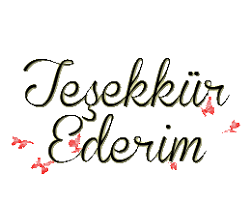